MOLLER Collaboration Meeting
Beamlines and Bellows
Eric Sun
On behalf of MOLLER Team
May 5-6, 2023
Outline
Overview 
Status Summary
Beam Pipes and Supports
Drift Pipe
Detector Pipe and Support
Windows
Prototype Window and Detector Window
Bellows
Bellows 1, 2, 3, 4, 5, and 7
Conclusion
MOLLER Collaboration Meeting
2
Overview
Drift pipe
Detector pipe
SAM pipe
DS enclosure
Collar 0
US enclosure
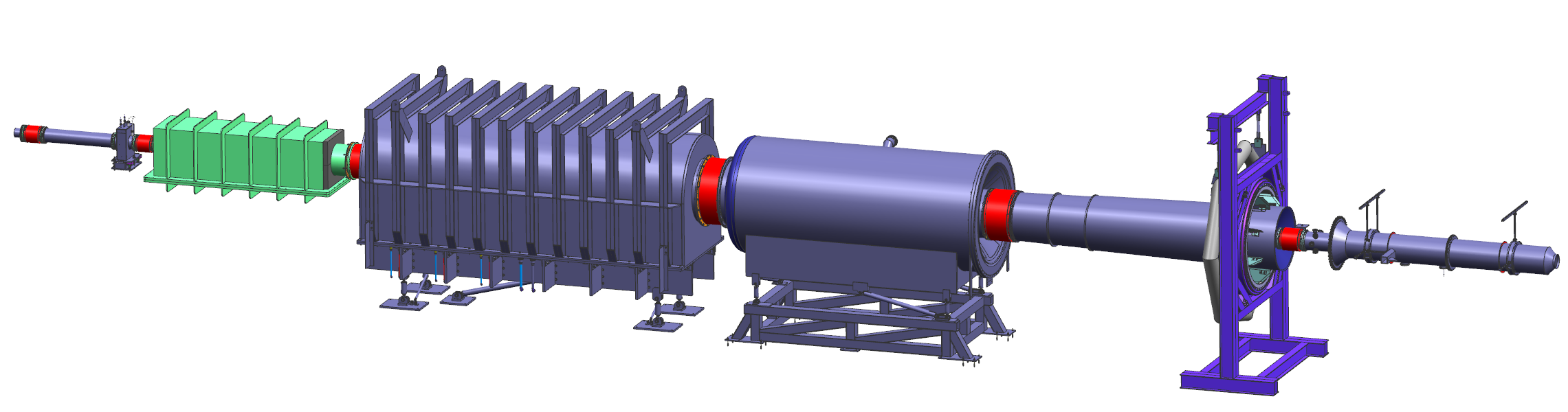 OD = 54.76’’
OD = 96.5’’
Support of dump entry pipe
OD = 100’’
12’’ beam pipe
Detector window
Neckdown window
54’’ bellows 4
41’’ bellows 5
12’’ bellows 2
12’’ bellows 1
26’’ bellows 3
16’’ bellows 7
MOLLER Collaboration Meeting
3
Status Summary
MOLLER Collaboration Meeting
4
Drift Pipe
Al 6061-T6
Atmospheric pressure = 14.7 psi
Drift pipe was designed per ASME Section VIII Division 1.
Division 2 was used to cross-check the results.
Thickness = 7/8’’
Pmax_allow._ext (Div 1) = 26.8 psi > 14.7 psi
Pmax_allow._ext (Div 2) = 29.5 psi
There are 4 vertical (Y) links, 2 X links and one Z link to support the drift pipe.
Under gravity and vacuum, motions are
X of US, DS flange = 0.02 mm, 0.1 mm
Y of US, DS flange = 0.09 mm, 0.6 mm
Z of US, DS flange = 0.7 mm, 0.9 mm
Status
All drawings (except drawings of bottom support) were approved.
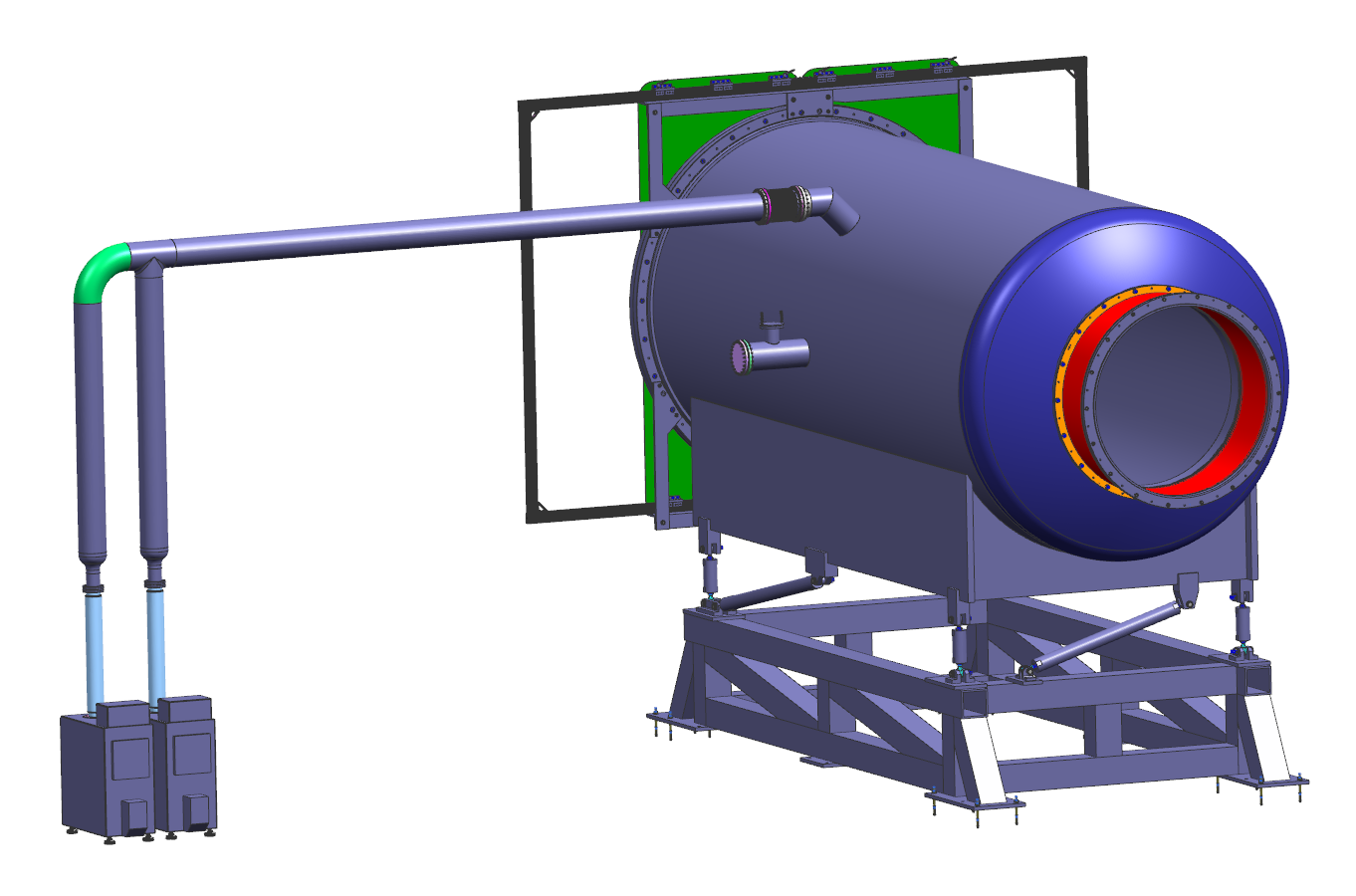 Shutter Frame
8’’ vacuum line
7/8’’ thick
OD = 100’’
Parallel plate
Drift pipe
Bellows 4
Pump
Y
X
Drift pipe support
Beam direction
Z
SC3: Beampipes and Bellows
5
Detector Pipe and Pion Donut Support Assembly
Wall mount supports
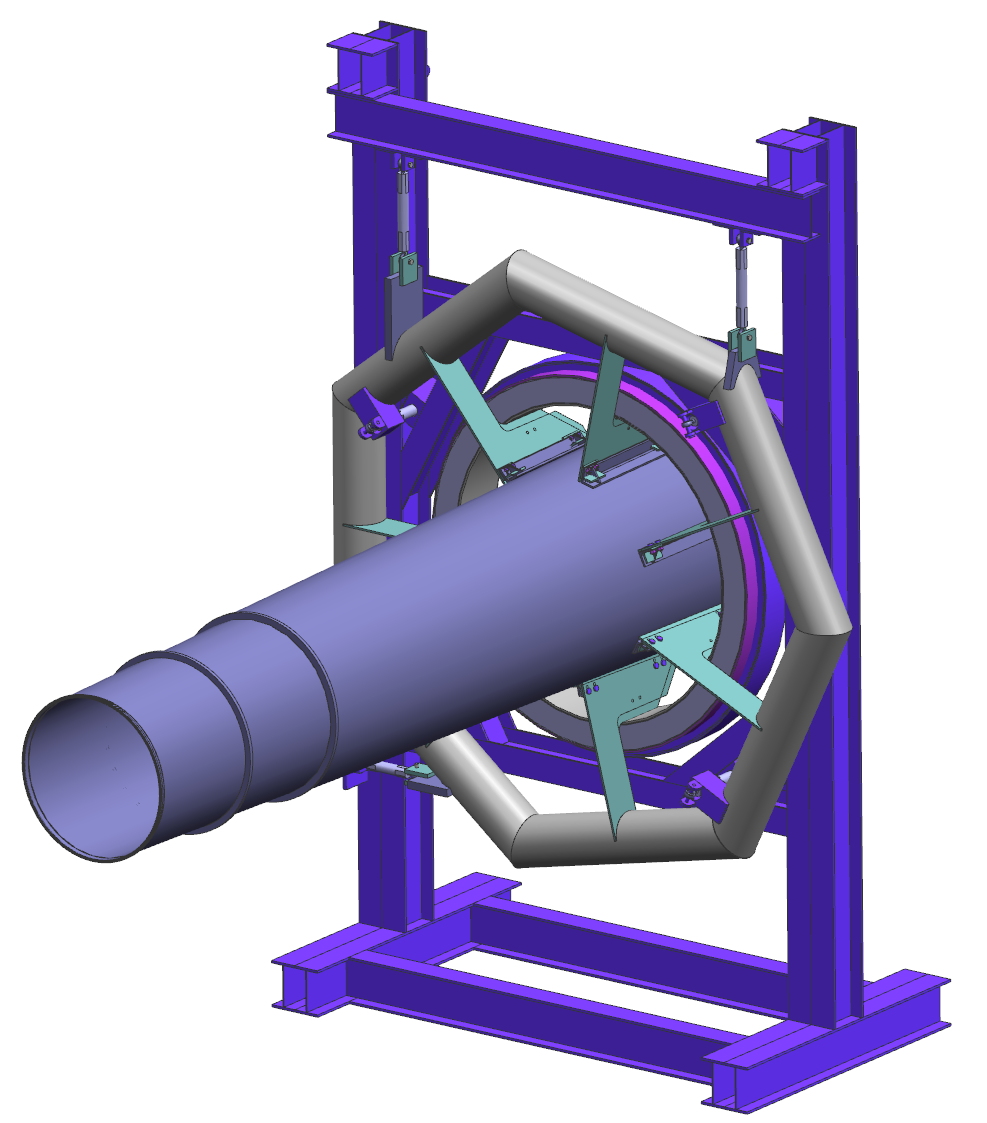 Detector Pipe
Designed per ASME Section VIII Division 1. Division 2 was used to cross-check the result.
Pmax_allow._ext (Div 1) (0.75’’) = 53.7 psi >> 14.7 psi
Pmax_allow._ext (Div 1) (0.25’’) = 30.9 psi >> 14.7 psi
All drawings were approved.

Detector Pipe Support 
Radial deflection at US end of detector pipe < 3 mm when vacuum is applied;
Draft drawings of the Pion Donut canning, the Frame, the Tube Assy, Fins, and Supports are complete;
All draft drawings will be reviewed as a package next week.
Vertical support
Vertical support
Tube assy
Axial support
Stiffening ring
Fins
Detector pipe
Pion donut
Thickness = 0.25’’
Thickness = 0.75’’
MOLLER Collaboration Meeting
6
Prototype Window and Detector Window
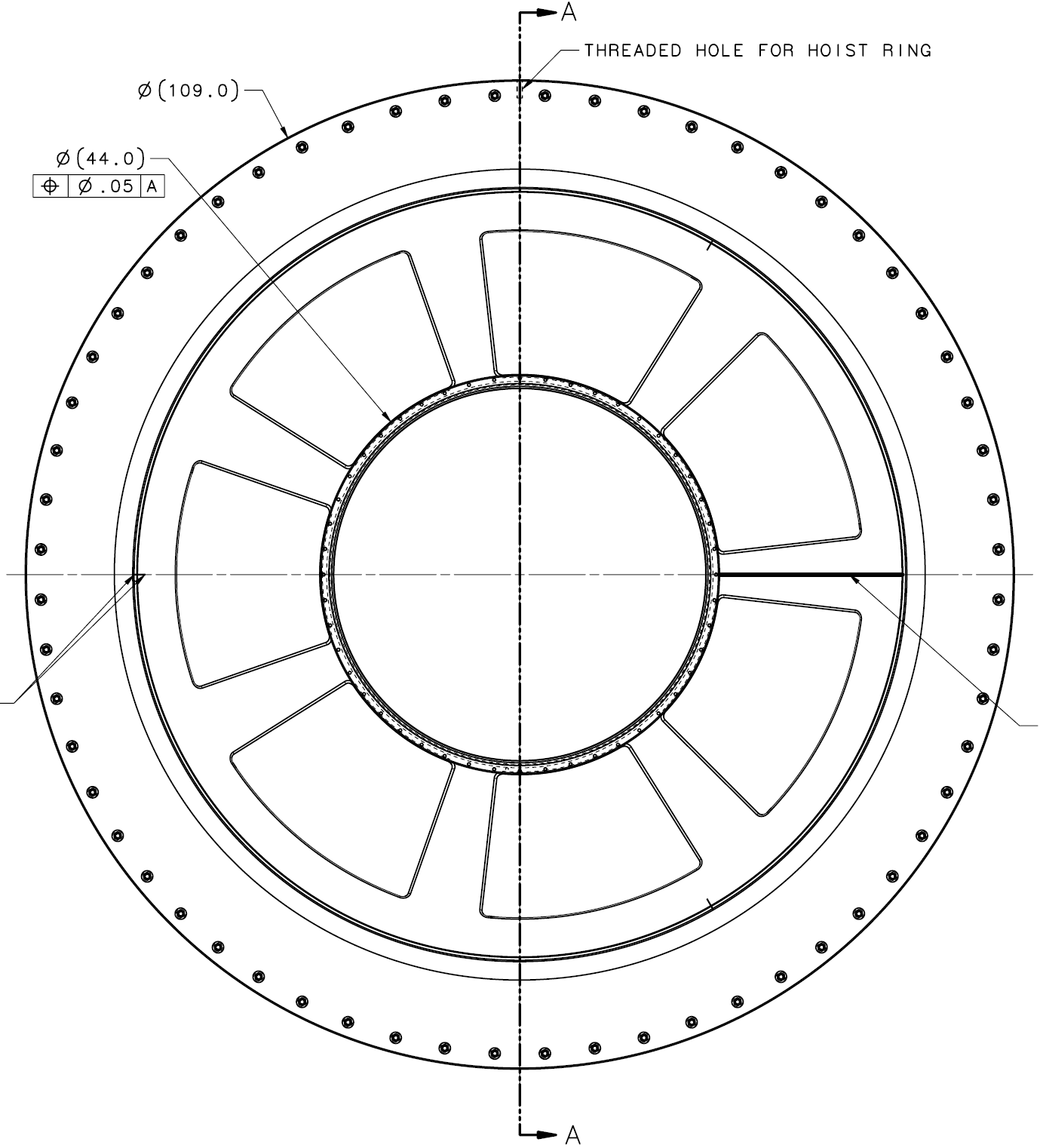 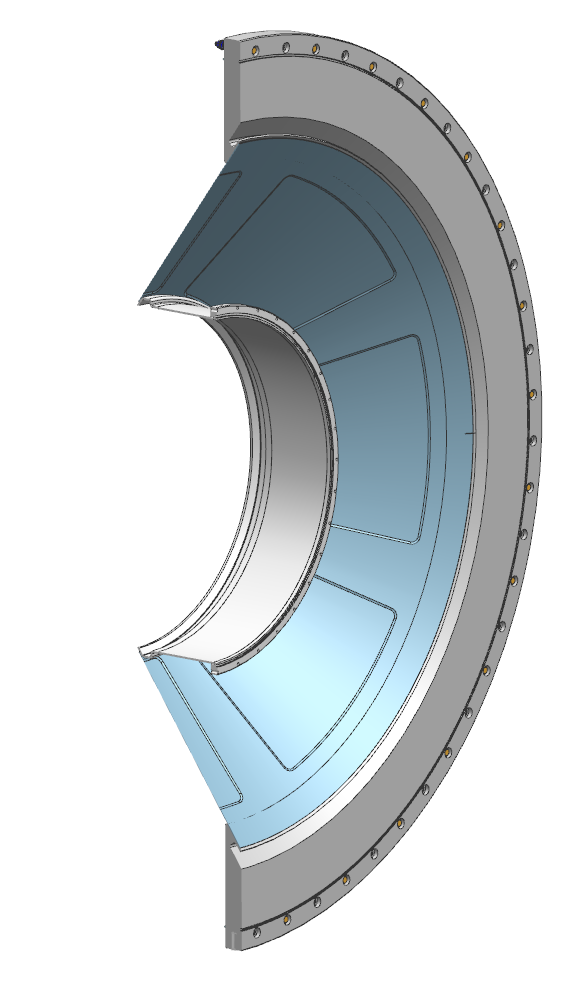 Detector window
Prototype Window
Same material (Al 5083-H116) as Detector Window, same thickness in thinned regions to test machining;
Pressure tested on 12-20-2022; test pressure = 0-5-0 psi (fixed a leak on a threaded fitting); 0-5-10-15-0 psi; 0-22-27.8-0 psi;
Max z motion = 0.056 in (22 psi), 0.069 in (27.8 psi), 0.002 in (0 psi);
No plastic deformation up to 27.8 psi;
Plan to test to higher pressure in 2023.
Detector Window
Drawings are reviewed and ready for signature
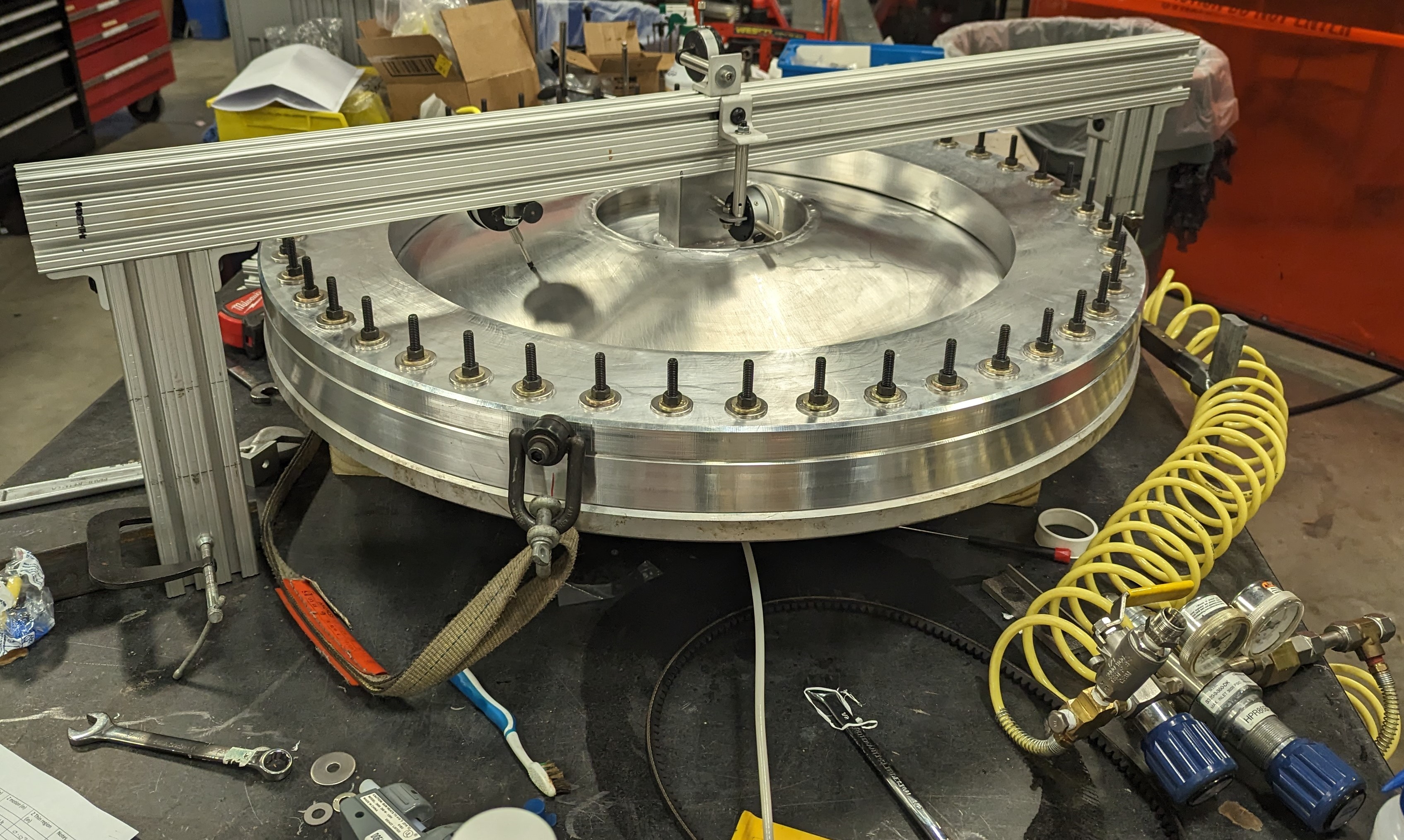 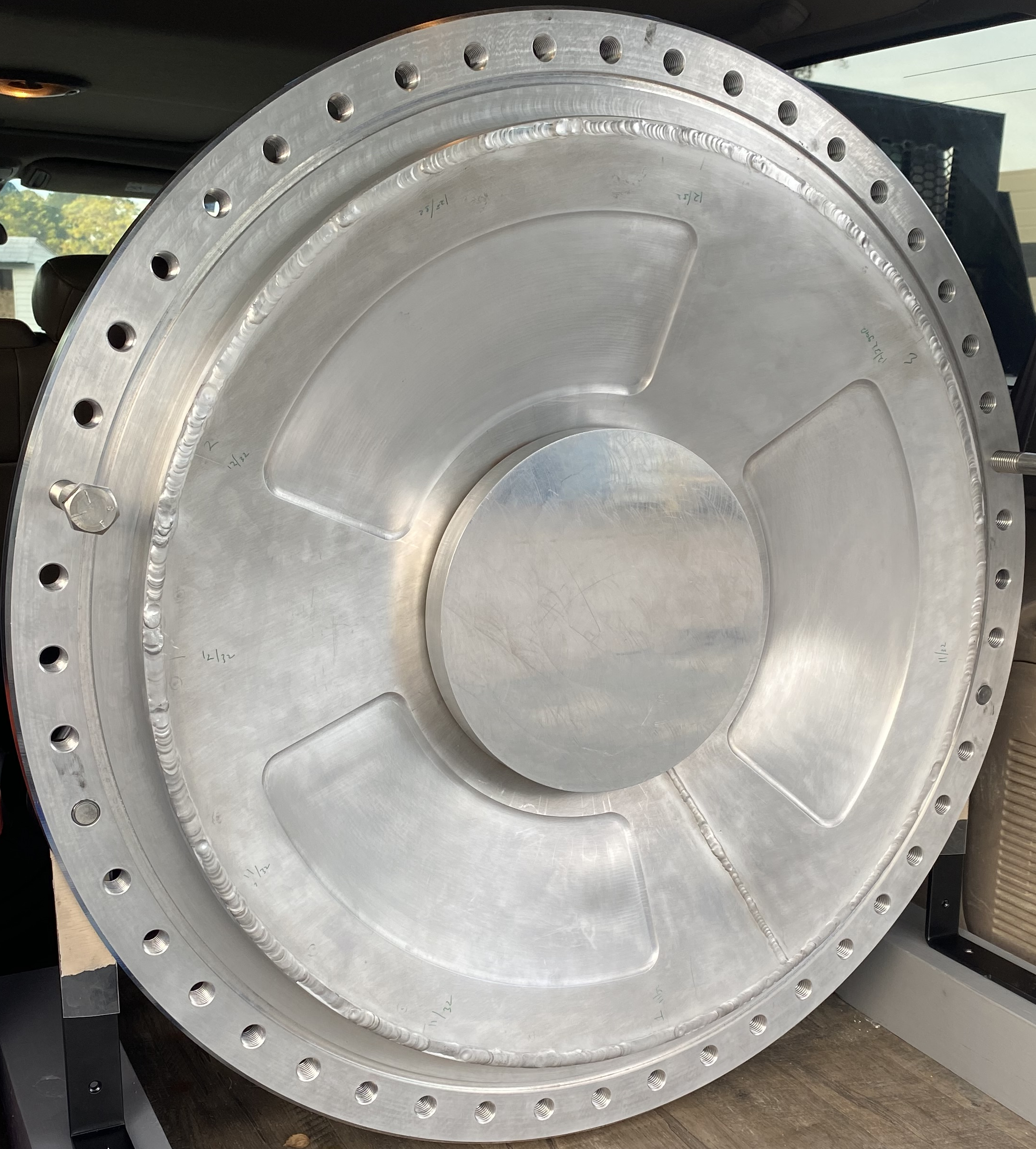 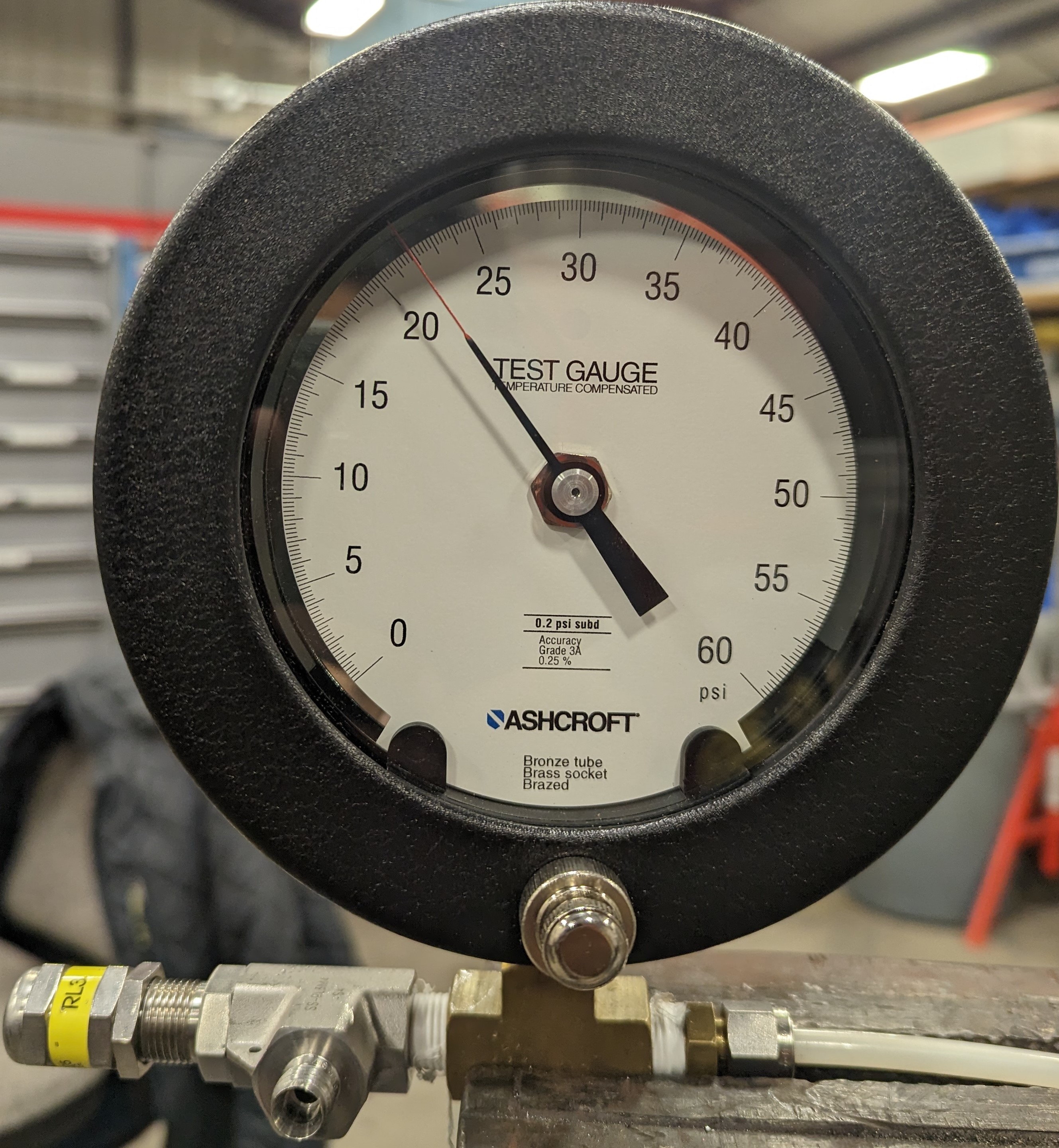 Gauge at 22 psi
Welded Prototype
Test Assembly of Prototype Window
MOLLER Collaboration Meeting
7
Bellows
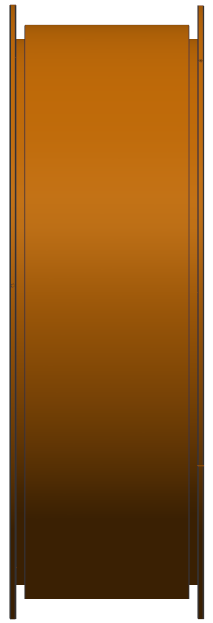 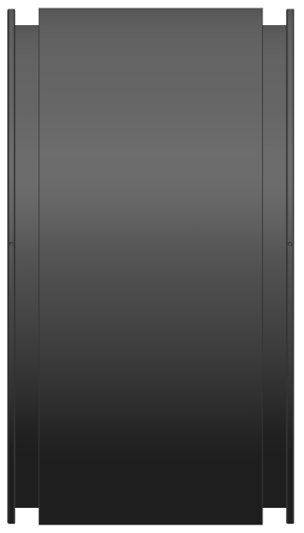 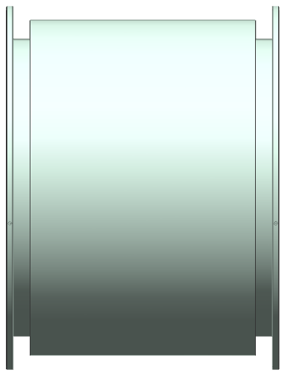 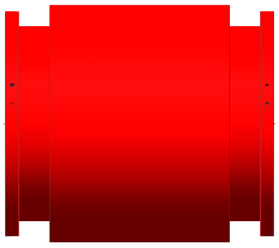 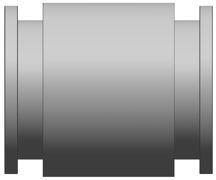 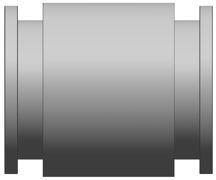 18’’ Inconel 625 Bellows 7
12’’ SS Bellows 2
12’’ SS Bellows 1
26’’ SS Bellows 3
54’’ SS Bellows 4
41’’ Inconel 625 Bellows 5
O-ring material is peroxide-cured EPDM; Al gasket is Al 1100-O.
Unit for axial spring rate and lateral spring rate is lbf/in; unit for angular spring rate: lbf-in/deg.
E310/ER310 welding rods will be used to weld bellows 1-4.
Status: All drawings were approved.
Bellows 7 procured and tested – ready to install!
* At max deflections (only needed during some installations).
MOLLER Collaboration Meeting
8
Acceptance Tests of Bellows 7
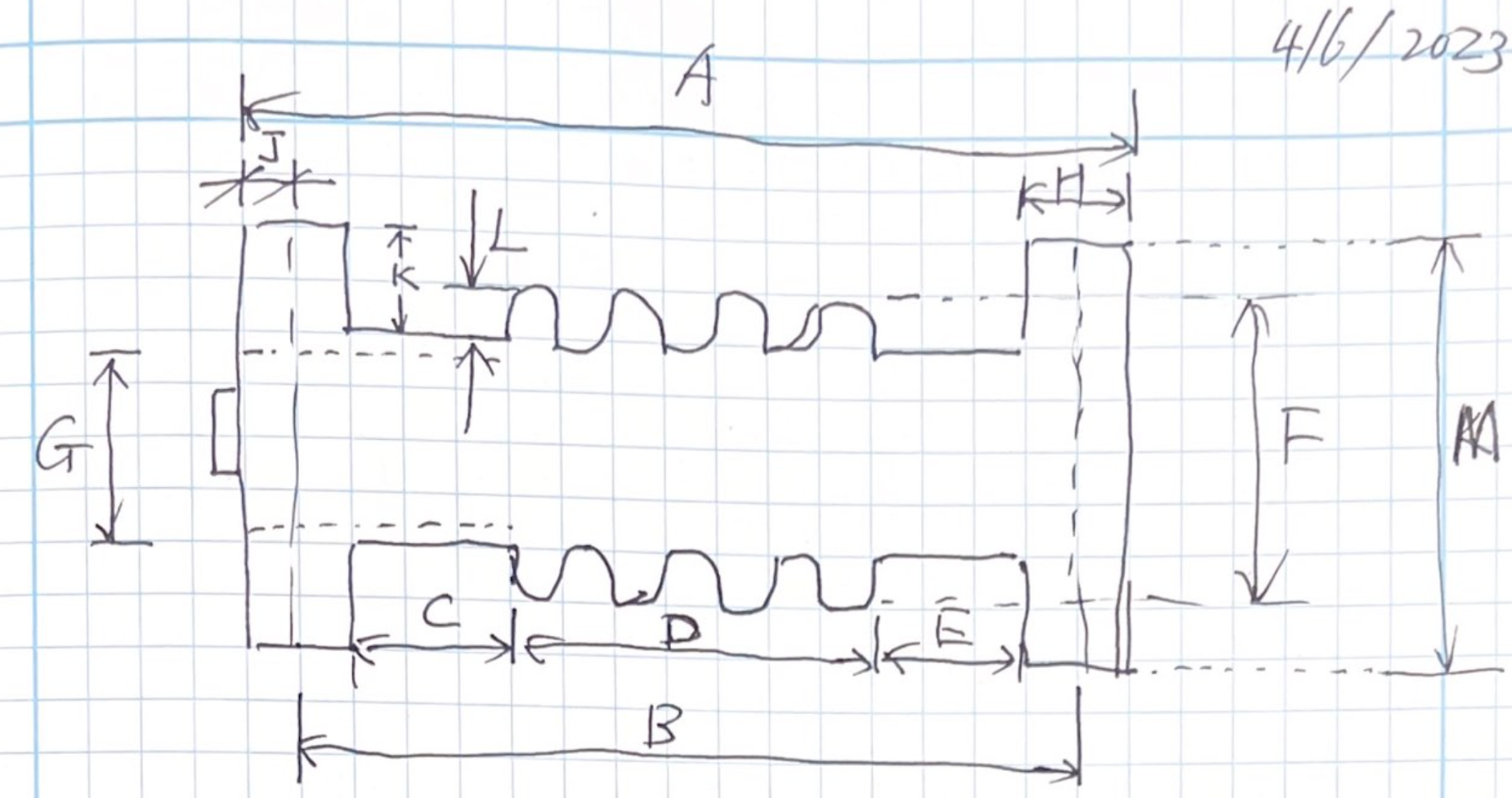 Welding quality is excellent.
Leak test confirms that Bellows 7 meets JLab’s specification.
Dimensional inspection indicates free length of Bellows 7 is 20.56’’ (B), short by 1.44’’. SAM pipe was extended 1.44’’.
Permeability measurements found that company name plate was not Inconel 625. Removed.
Measured axial spring rate = 516 lbf/in.
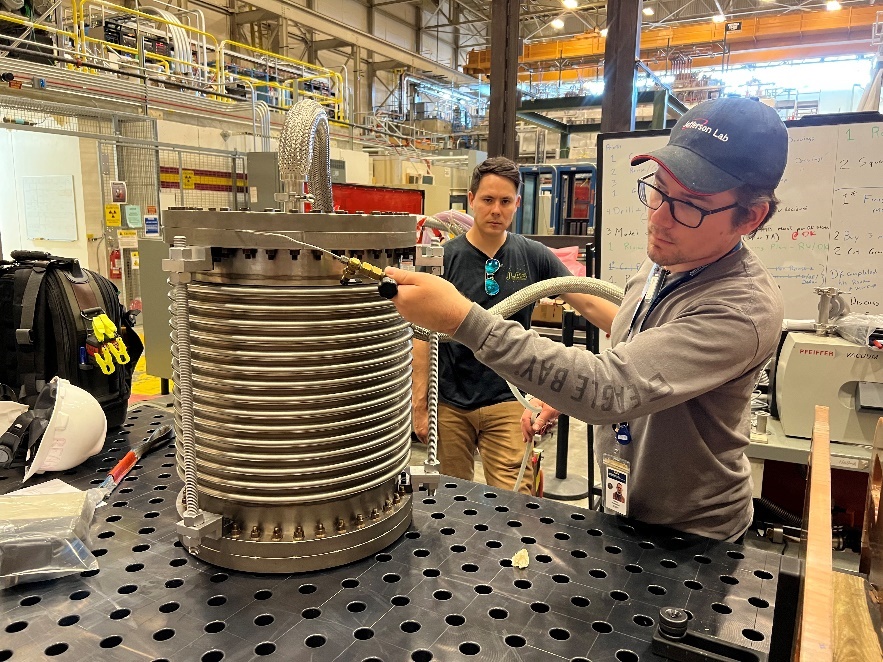 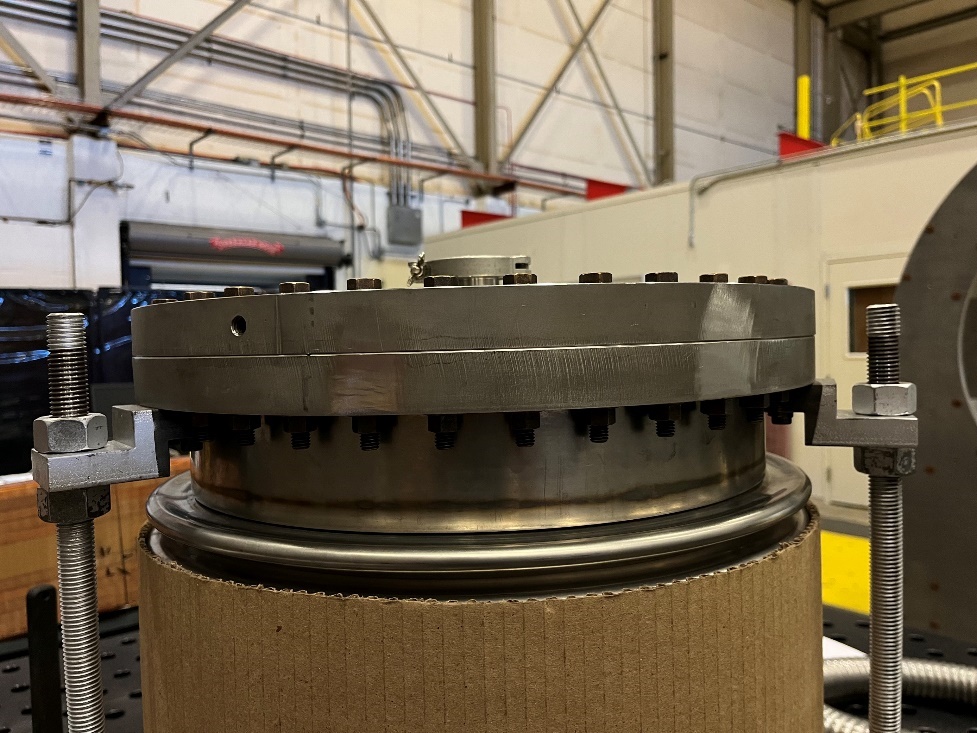 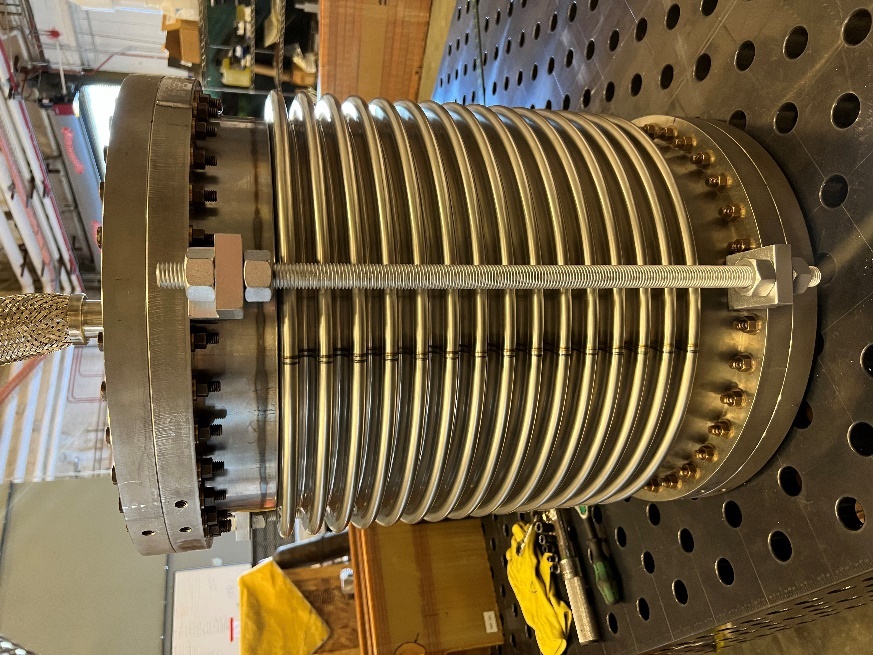 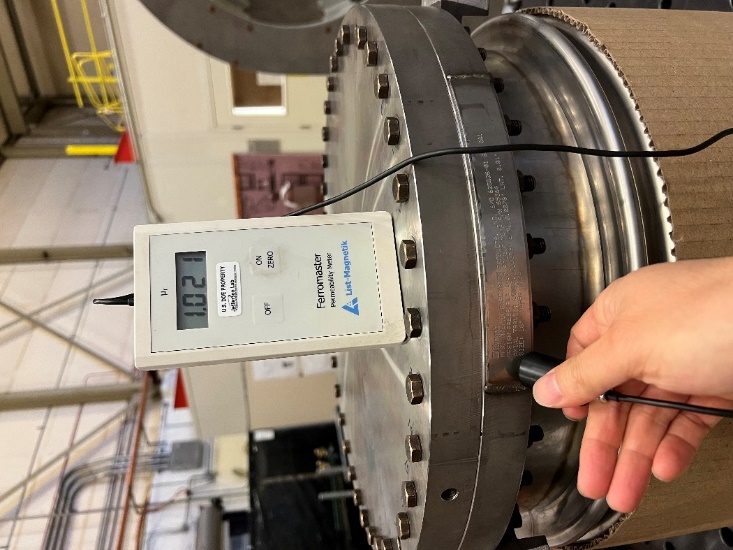 MOLLER Collaboration Meeting
9
Conclusions
All drawings (except drawings of pion donut support assembly) of CD-3a items were approved.
 Prototype window was successfully tested up to 27.8 psi (> 125% of 22 psi) without plastic deformation.
 Use of stainless steel 316L or 316LN for Bellows 1-4 will reduce cost and lower the risk.
 Prototype Bellows 7 are received, tested and accepted. 
 Request of length change of SAM pipe was presented to Technical Review Board and approved by TRB. NX model and relevant drawings were updated.
CD-3a beampipes and bellows are in procurement stage
MOLLER Collaboration Meeting
10
Backup
MOLLER Collaboration Meeting
11
Beam Pipe from Target to Collar 0
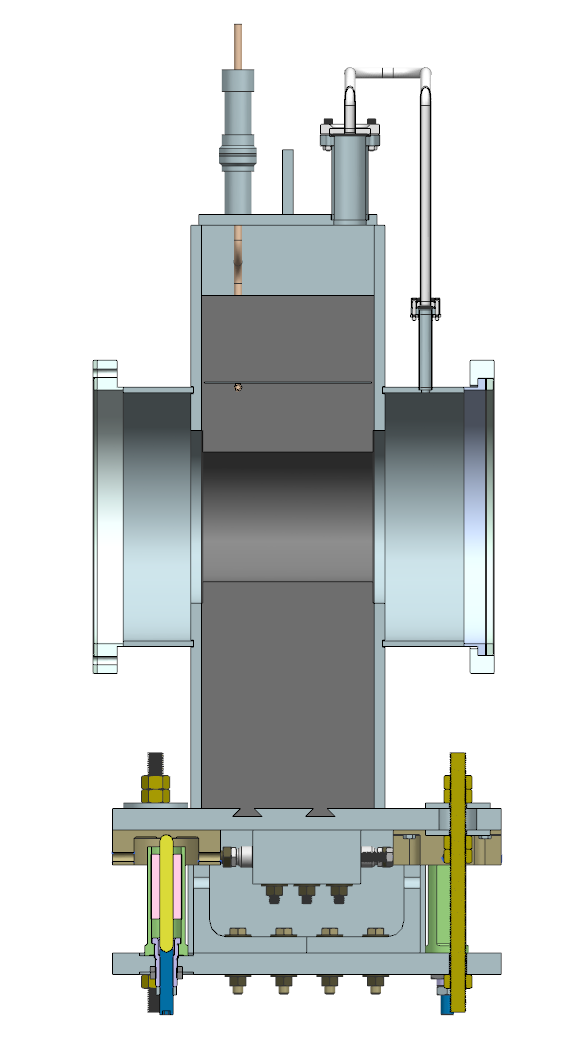 12’’ Bellows 1
12’’ Bellows 2
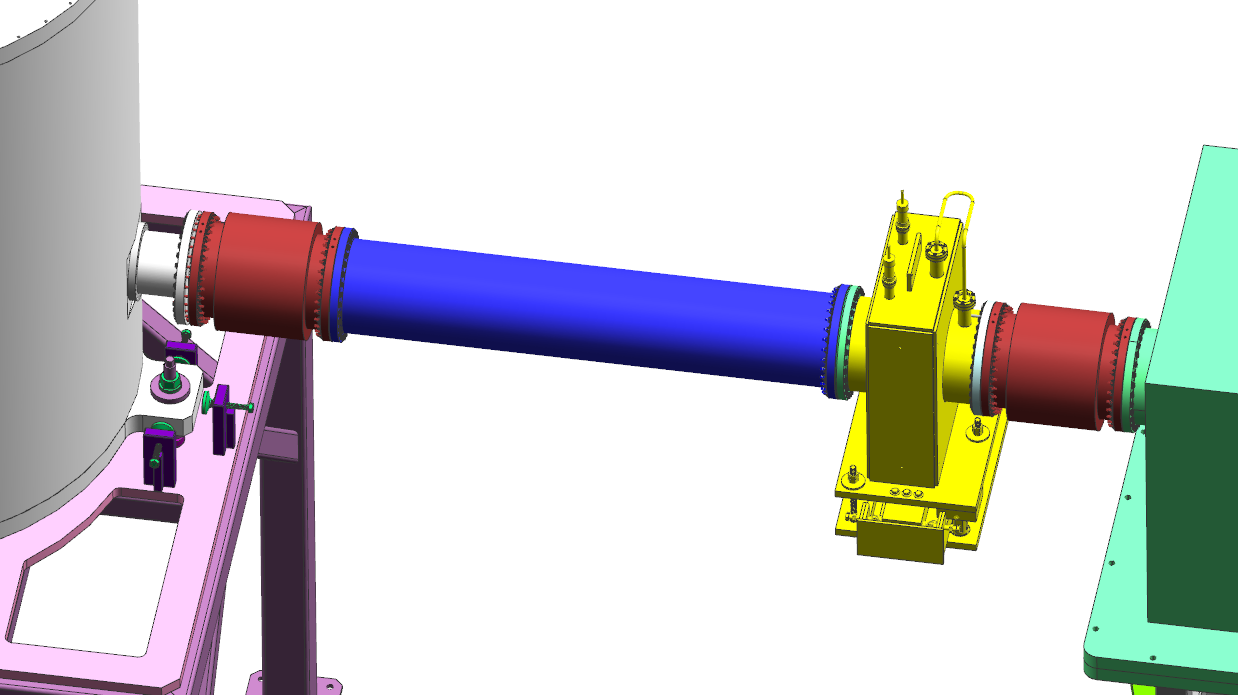 Cooling Tube Exit Jacket (2X)
12’’ OD  0.25’’ wall aluminum tube
Vacuum Equalization System
Cu Cooling Tube
Precision-Machined Bore
Lead Containment Vessel
Beam Direction
0.55’’ gap - target flange to bellows 1
Target
Collar 0
US enclosure
Collar 0
Lead Casting
Bellows 1 and 2 are identical.
Collar 0’s lead is cast into the containment vessel.
Bore in Collar 0 is precisely machined to be perpendicular and concentric with the upstream flange of the assembly.
Status: drawings were reviewed and updated.
Adjustment and Support System
Cross sectional View
MOLLER Collaboration Meeting
12
SAM Pipe
Thickness = 1.25’’
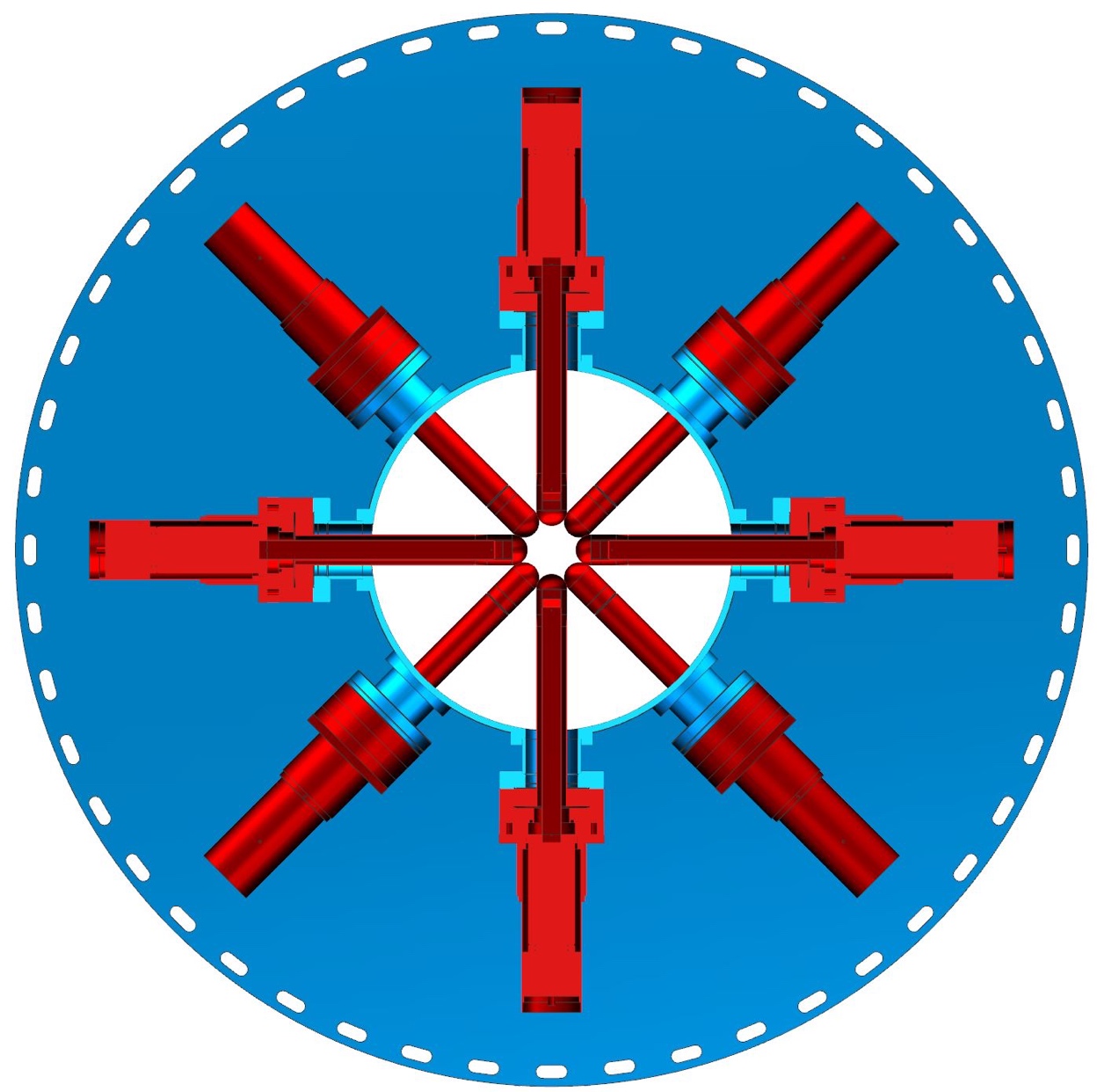 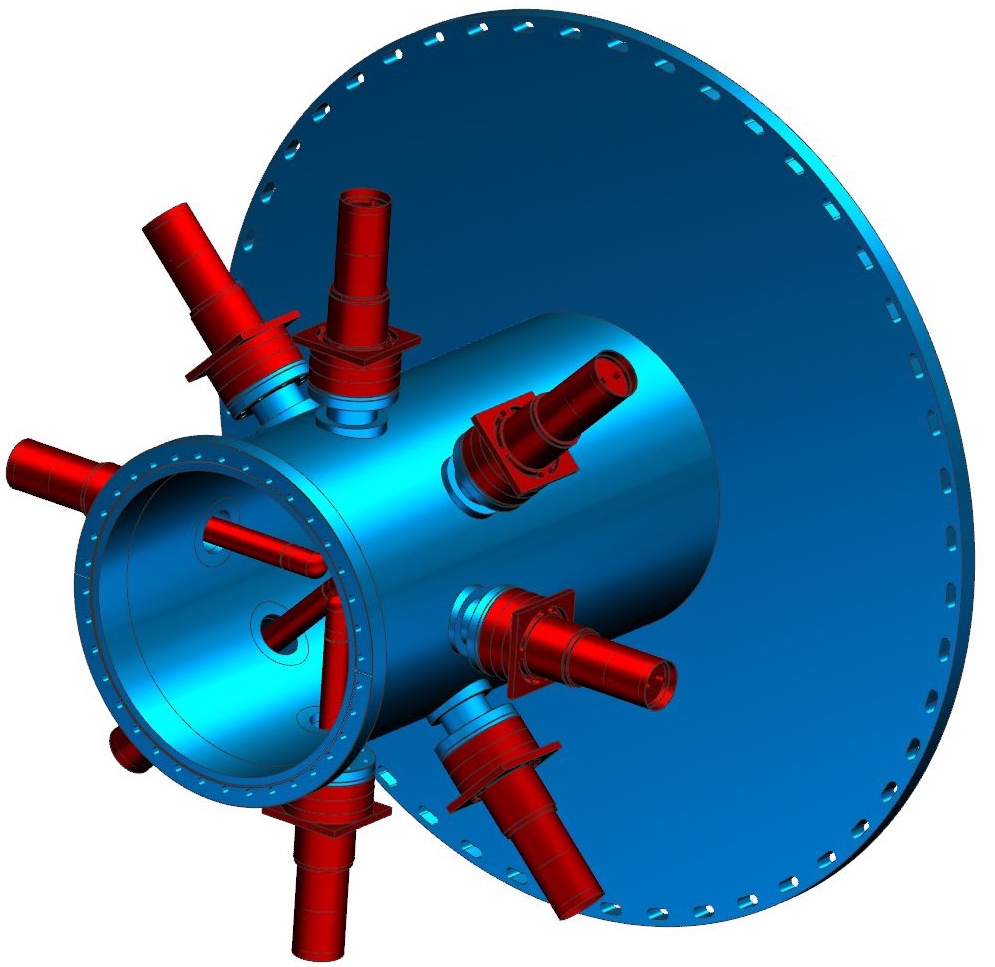 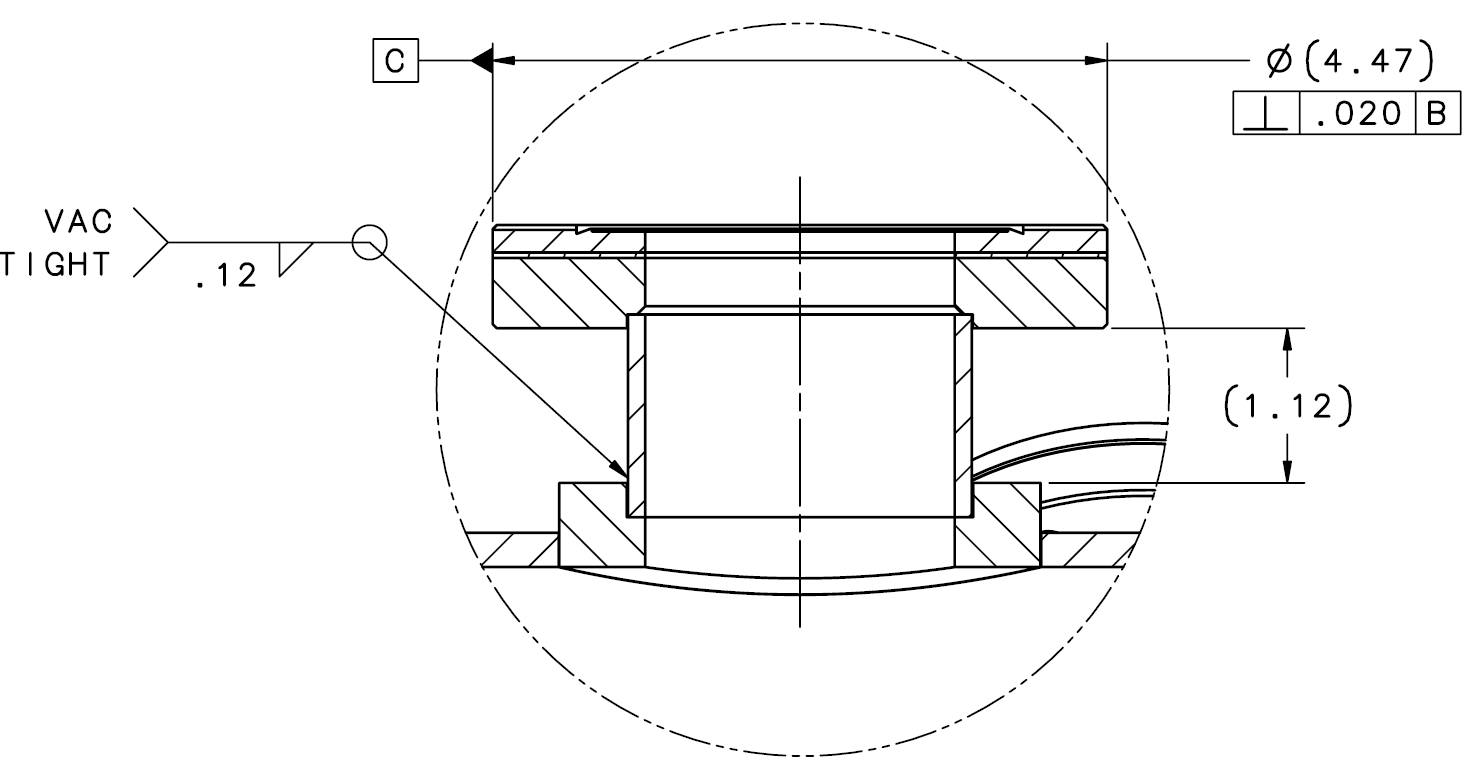 OD = 16’’
Thick = 0.25’’
16’’ pipe
Round support bar
Slots for rotational adjustment
Atlas 4.5’’ Ti-Al CF flange
2.5’’ OD Tube
Pallowable (Div 2) 
= 168 psi >> 14.7 psi
Min code required thickness = 1.16’’
SAM pipe is to precisely mount the SAM detectors.
Roughly machine round support bars;
Weld round support bars to the 16’’ pipe;
After welding, machine round support bars according tolerances;
Weld 2.5’’ tubes to round support bars;
Weld 4.5’’ bi-metal flange to tubes.
Status
Final drawings reviewed and updated.
SAM detector
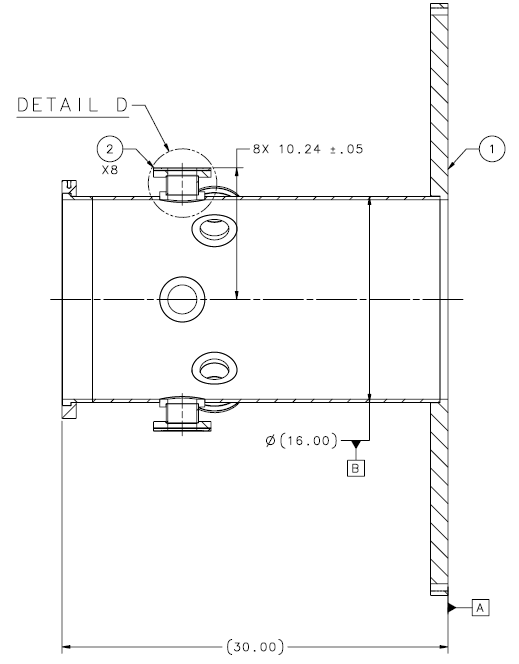 Drawing:
A09005-15-06-2000
MOLLER Collaboration Meeting
13
Support of Beam Dump Entry Pipe (OD = 24’’, thickness = 3/16’’)
Mount to existing ceiling unistruct
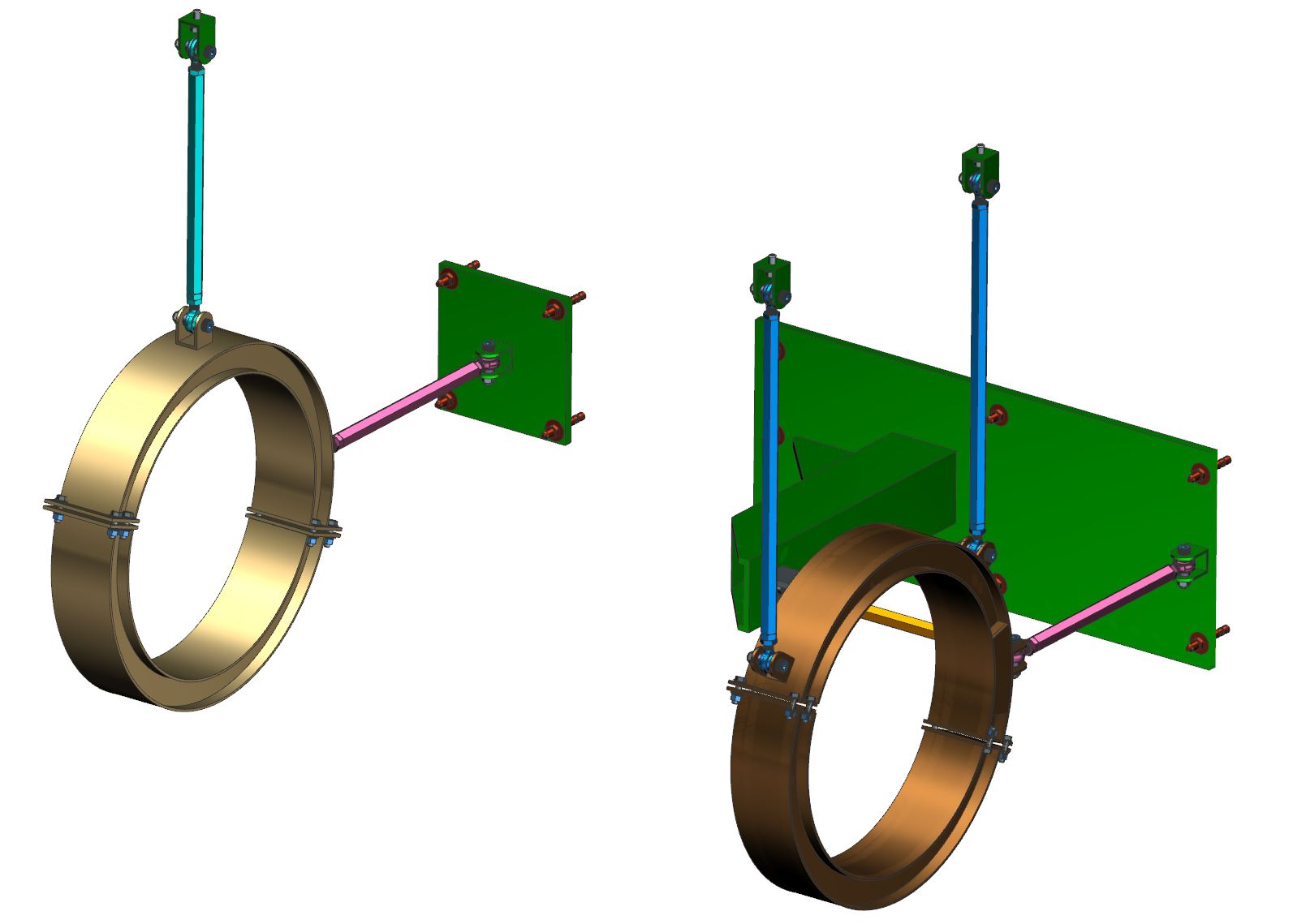 Beam dump entry pipe is floating and needs restraint in Z to resist vacuum load from Bellows 7.
There is a 3536  lbf (Fz) vacuum force pointing upstream.
One Z link, two X links and three Y links are used to support the pipe.
 Links are made of aluminum HEX BAR.
Fx1 = 428 lbf (compressive), critical buckling load of x link = 63,000 lbf.
Fx2 = 428 lbf (tensile).
Total weight = 716 lbf.
Status
Final drawings are approved.
Y link
Anchor to wall
0.75’’ thick
3/16’’ thick
X link
Fx1
Y
Fvacuum= 3536 lbf
X
Z link
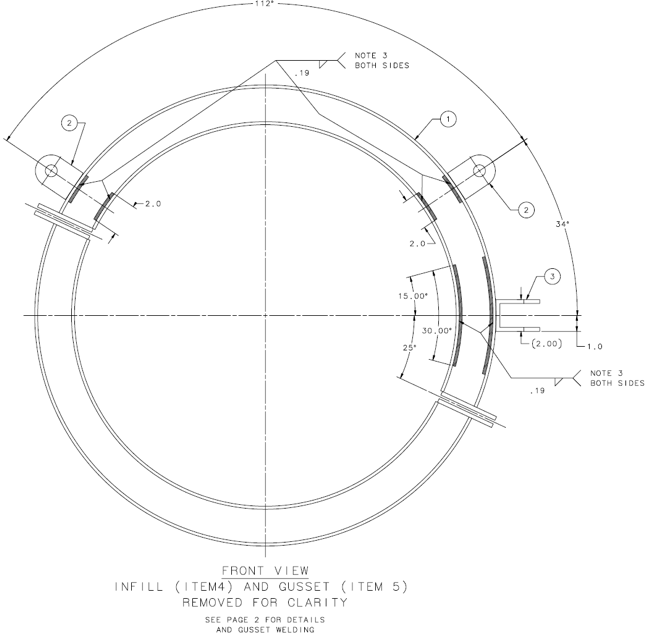 Z
Drawing:
A09005-15-09-1009
Fx2
MOLLER Collaboration Meeting
14